American Crime Rate Analysis from 1960 to 1999
By: Hudson Poissant and Krittika D’Silva
Overall Summary
Motivation
By looking at the ratios of different states we would have an understanding about how effectively (or ineffectively) each state implemented crime preventative measures 

If, for example, we had seen that a state had high ratios and then consistently low ratios – perhaps that state implemented effective crime enforcement  laws
Research Questions
Which states have experienced the largest increase in crime rate relative to their state population change per year? 
Relative to other states, how quickly (or slowly) has Washington’s crime rate increased with respect to its population?
Results
Question 2
Question 1
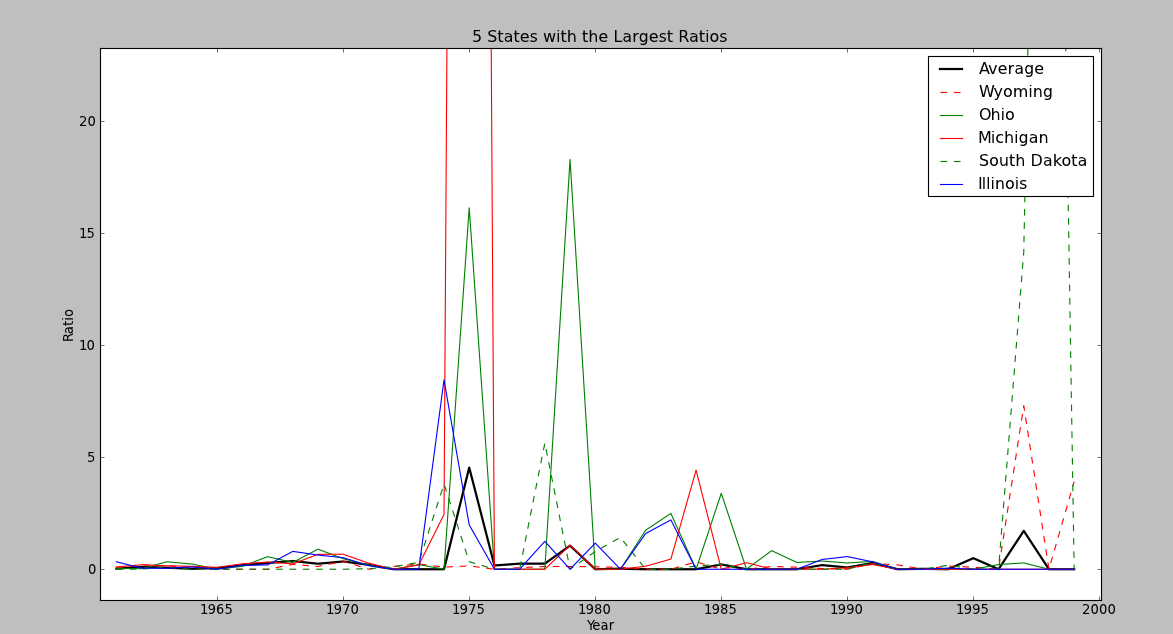